美洲華語第三冊
第三課(繁體)
第一週
課前活動
認識豆子的生長過程
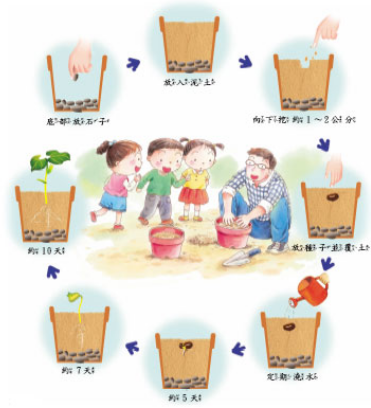 www.nani.com.tw
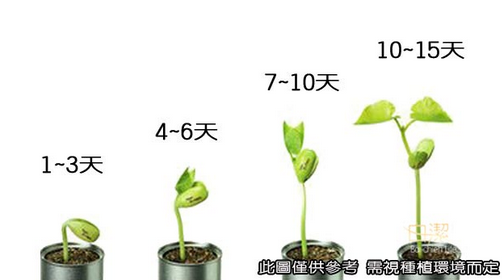 shopping.pchome.com.tw
說故事－南瓜燈籠請到美洲華語網站下載ppt或利用美洲華語創作天地http://blog.huayuworld.org/meizhouworld
可先讓學生只看圖片，請學生用中文把故事說出來，利用大家的想像力，再看文字或聽故事以强化對故事的了解。
課文(一)：種魚聽一聽
推廌影片：誰要來種樹－文建會故事繪本（長度約四分鐘） http://children.moc.gov.tw/garden/animation.php?id=200210A01
推廌影片：誰要來種樹－紙偶劇（長度約三分鐘） http://www.youtube.com/watch?v=HBio9tjulss
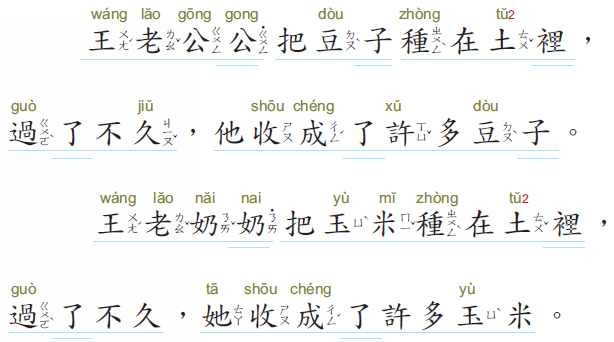 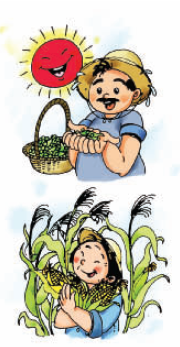 聽一聽
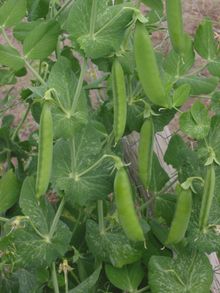 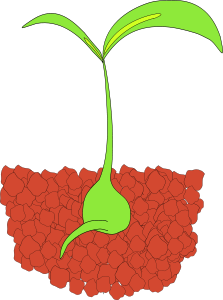 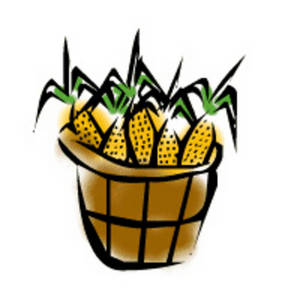 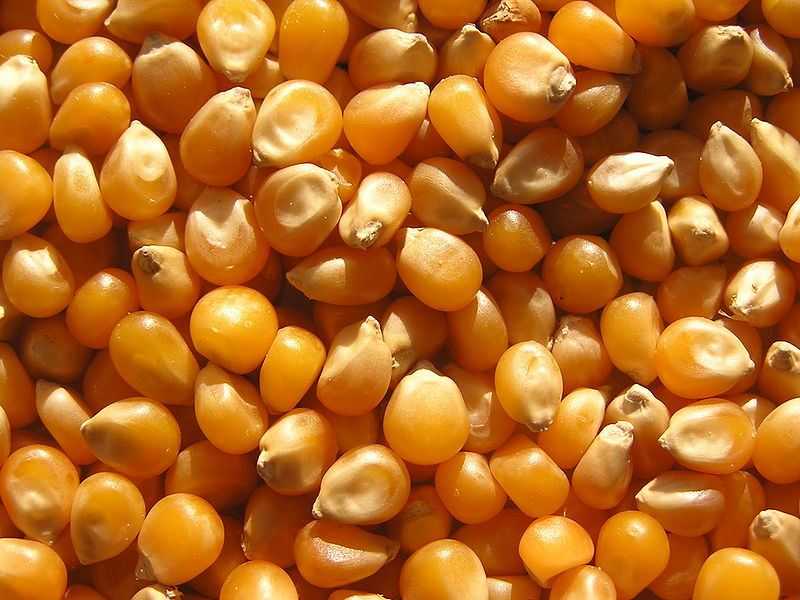 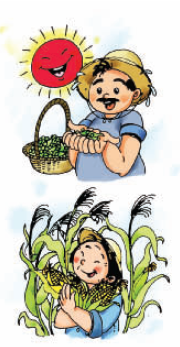 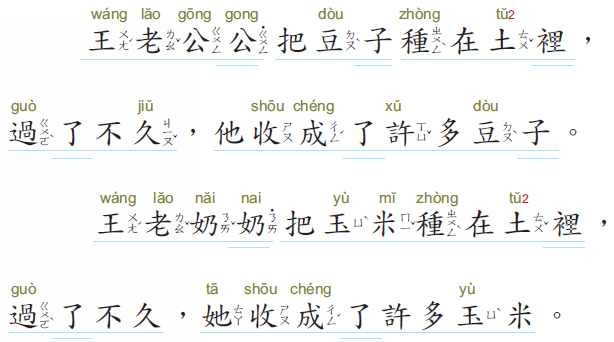 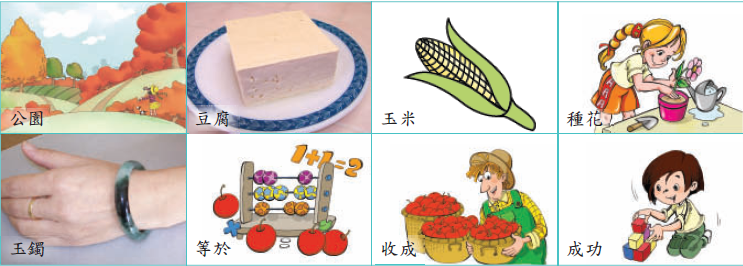 聽一聽
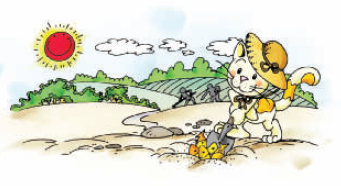 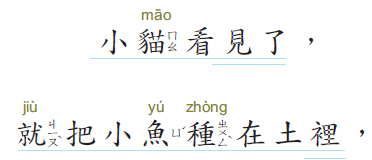 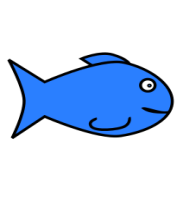 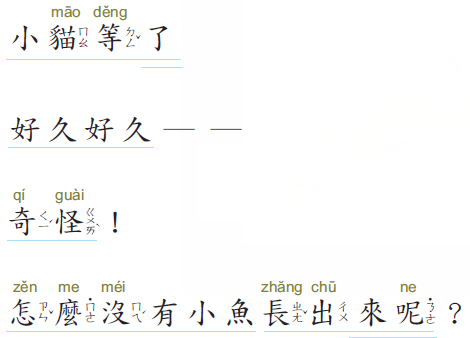 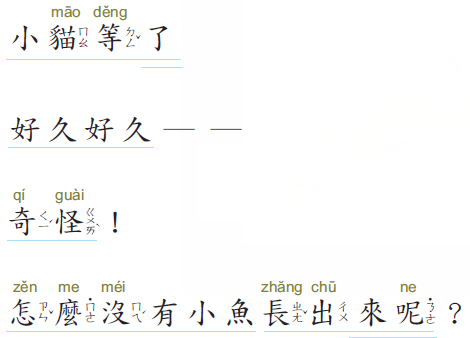 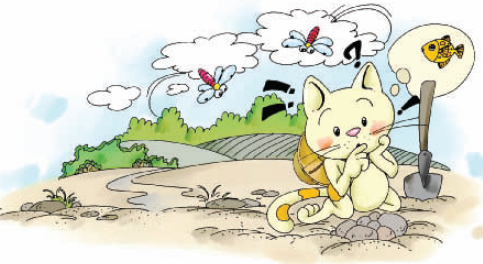 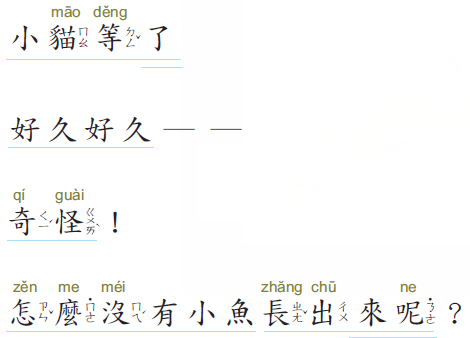 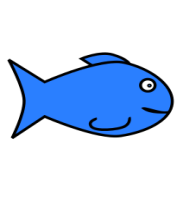 課文(一)：種魚唸一唸
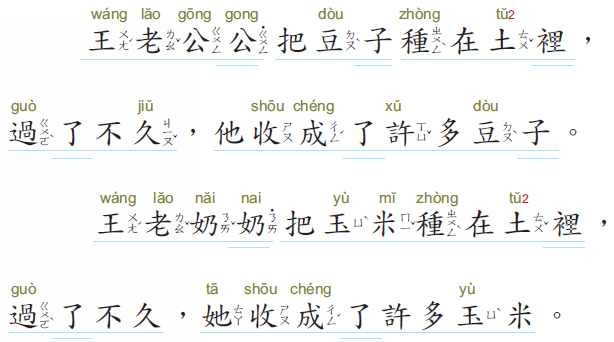 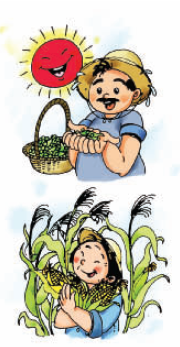 唸一唸
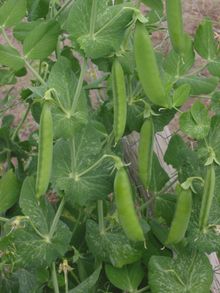 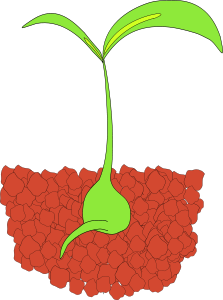 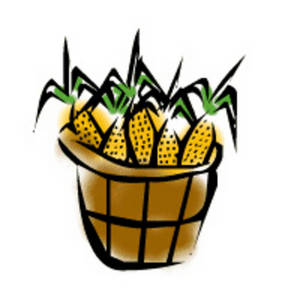 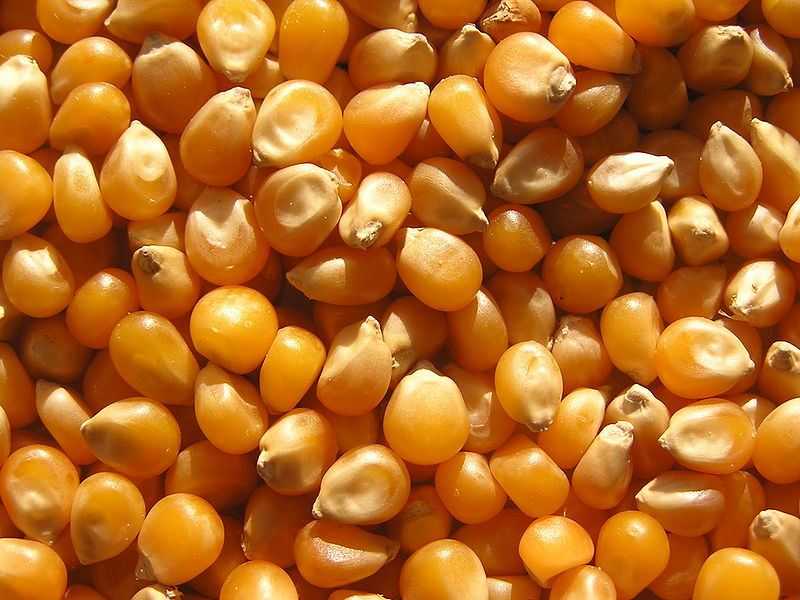 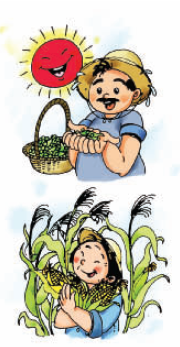 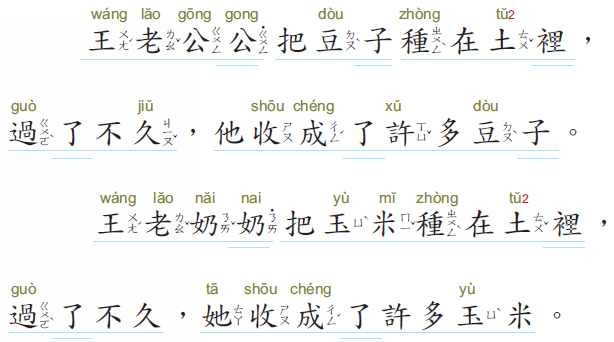 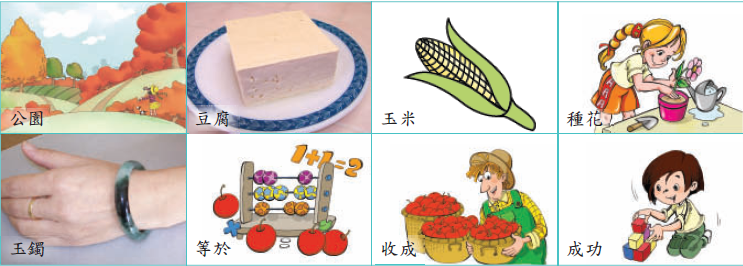 唸一唸
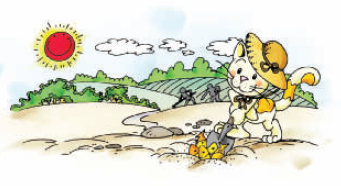 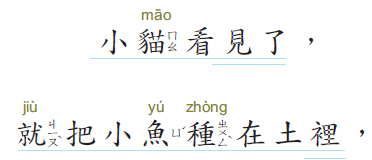 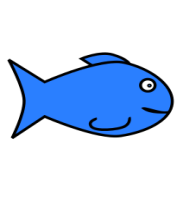 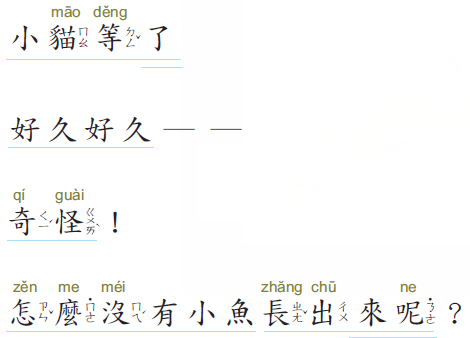 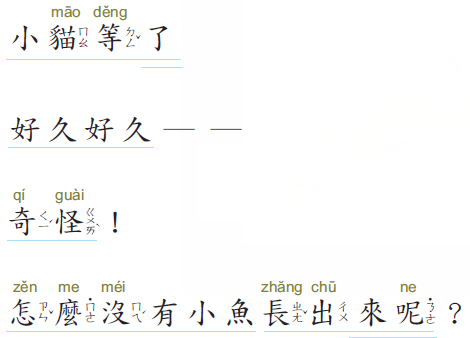 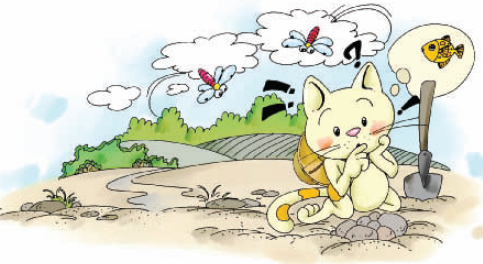 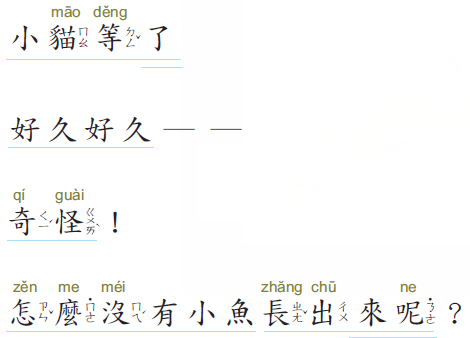 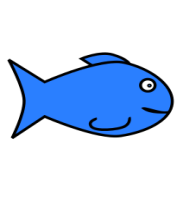 第一週生字
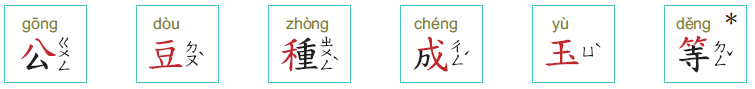 老公公
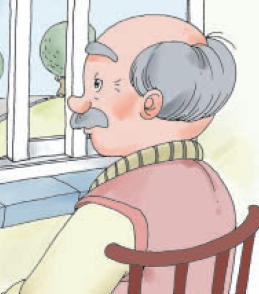 公園
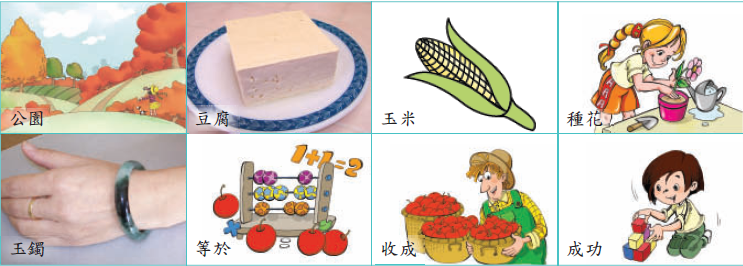 吳秀美老師  提供
玉米
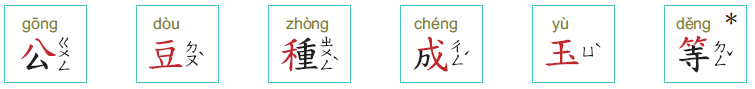 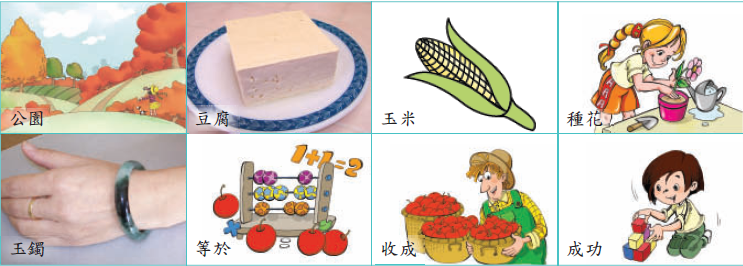 玉
玉鐲
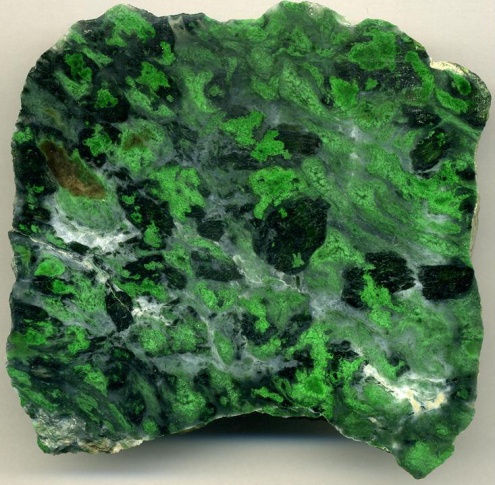 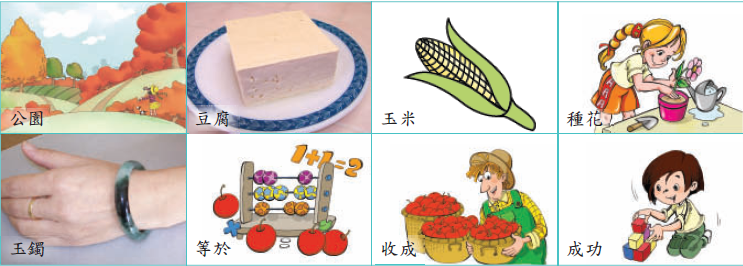 吳秀美老師  提供
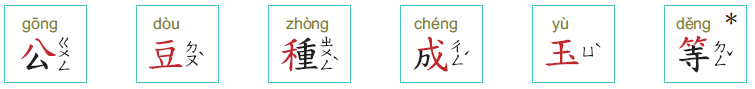 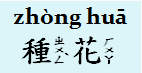 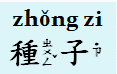 zhǒng zi種子
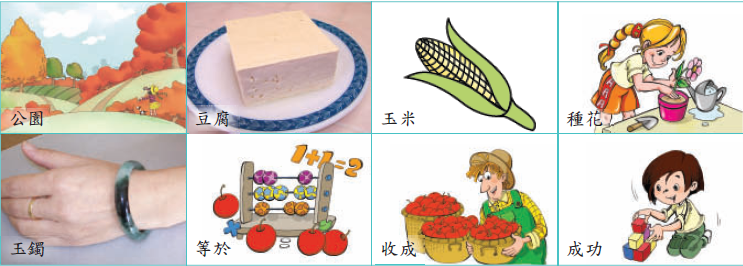 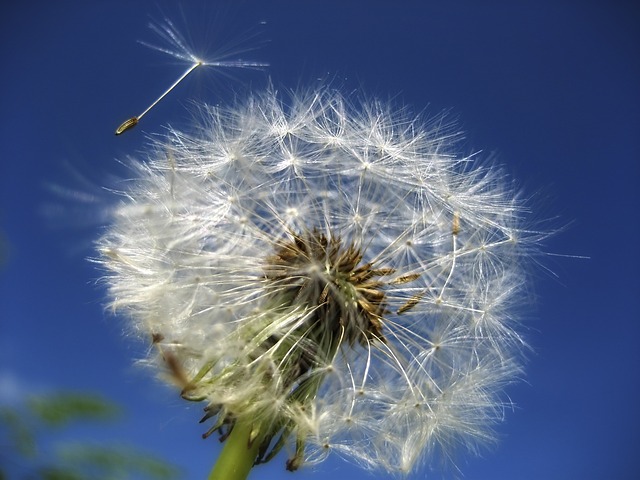 吳秀美老師  提供
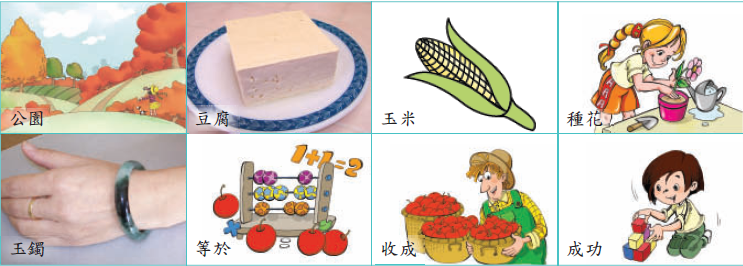 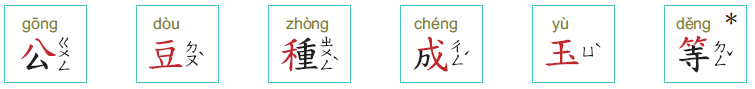 成功
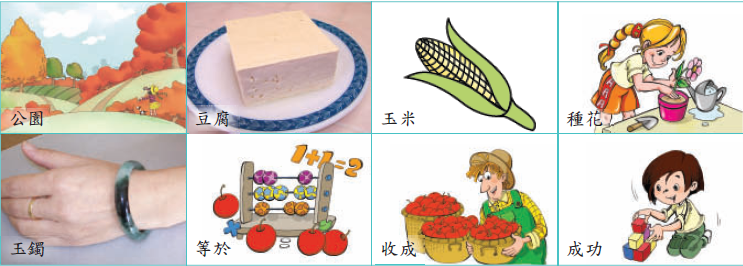 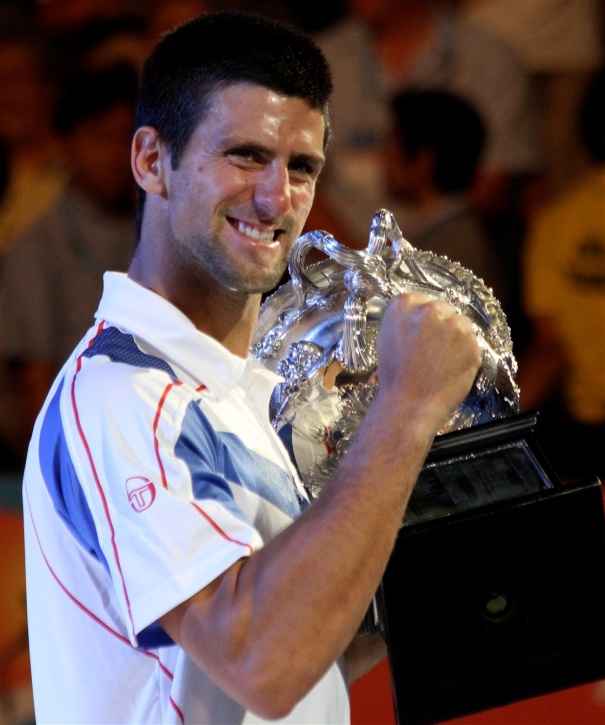 收成
諾瓦克·喬科維奇，球史最佳男子選手之一；wikipedia.org
吳秀美老師  提供
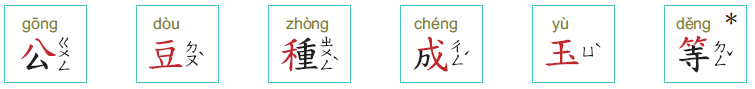 豆腐
黃豆
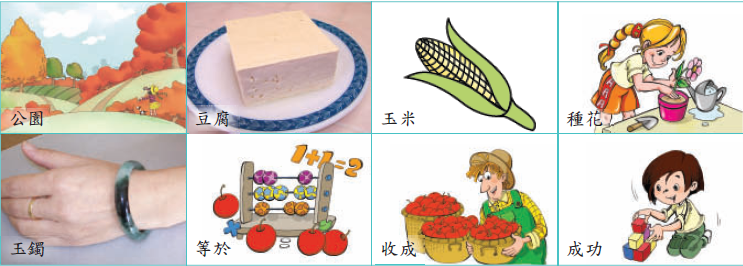 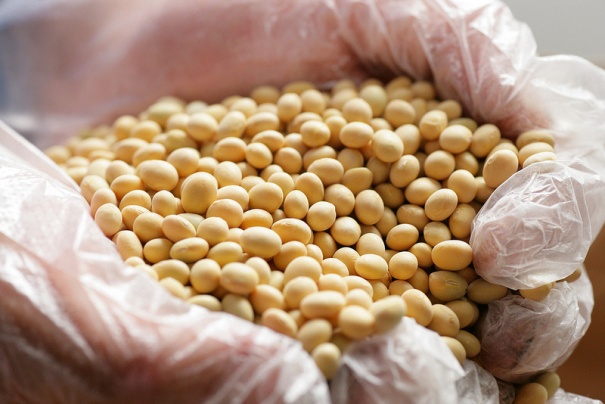 吳秀美老師  提供
等一下!
等一下!
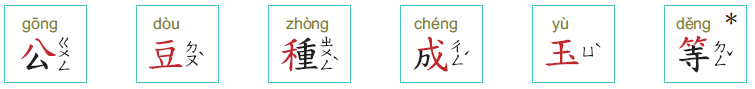 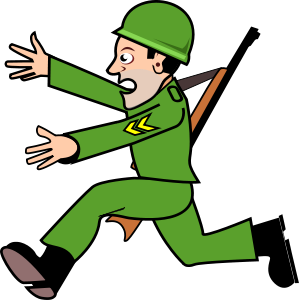 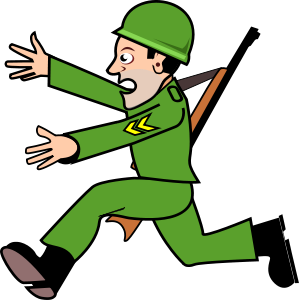 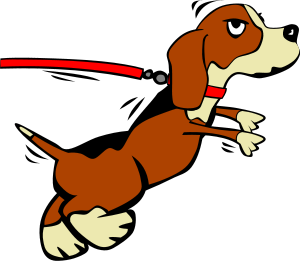 等於
等一下
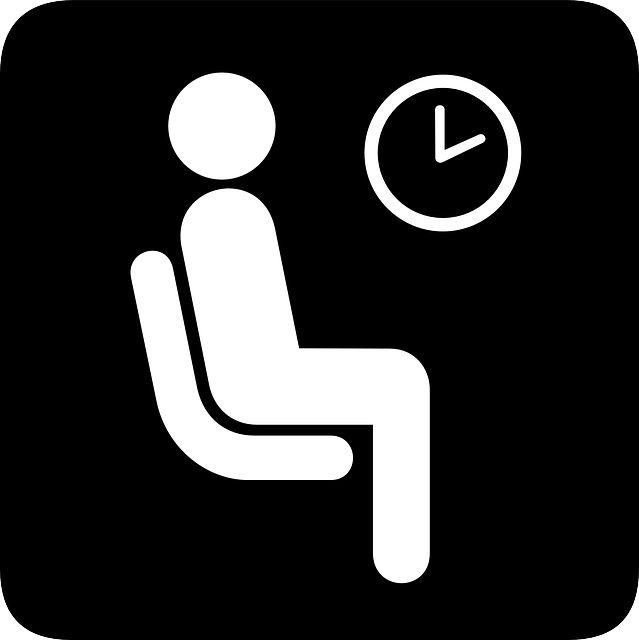 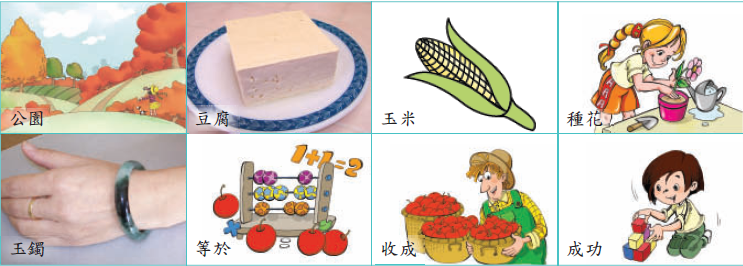 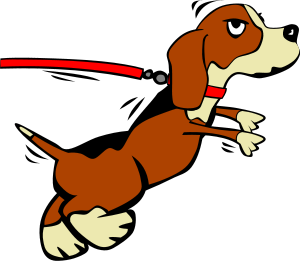 吳秀美老師  提供
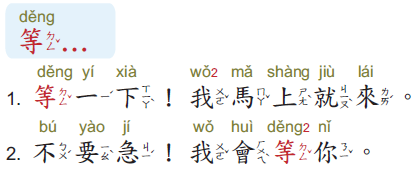 數一數
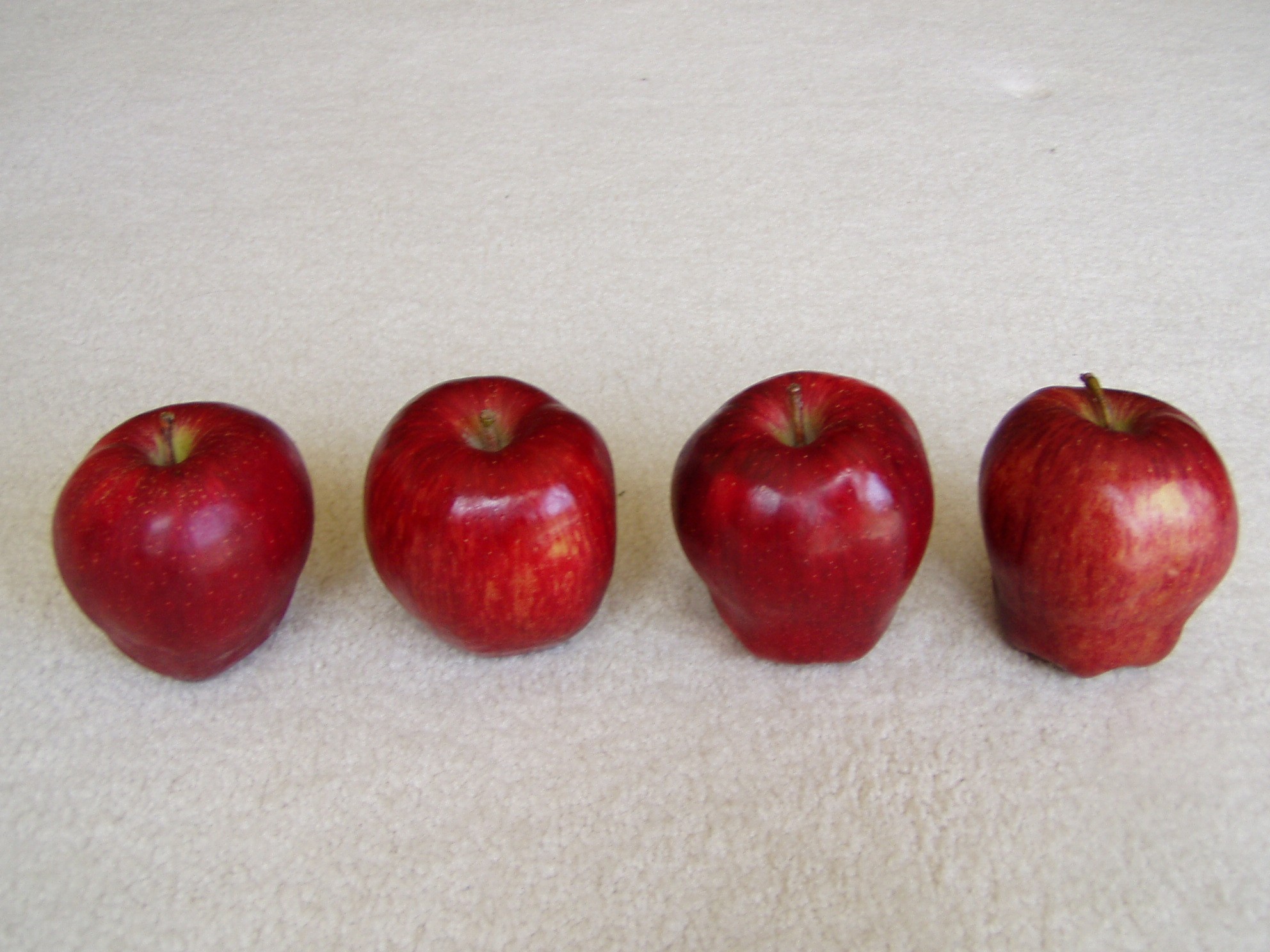 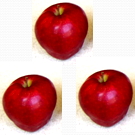 děng yú 等於
=
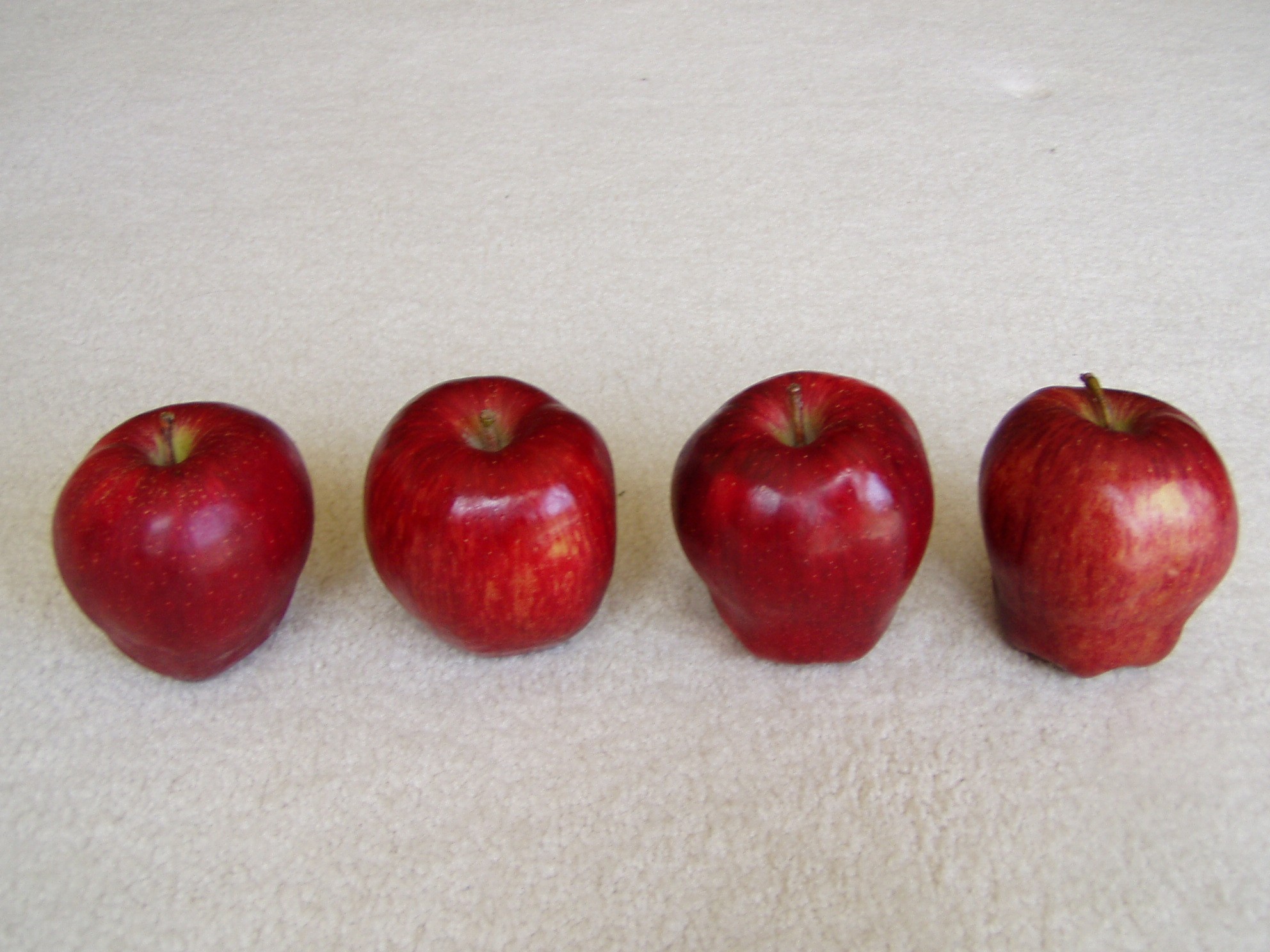 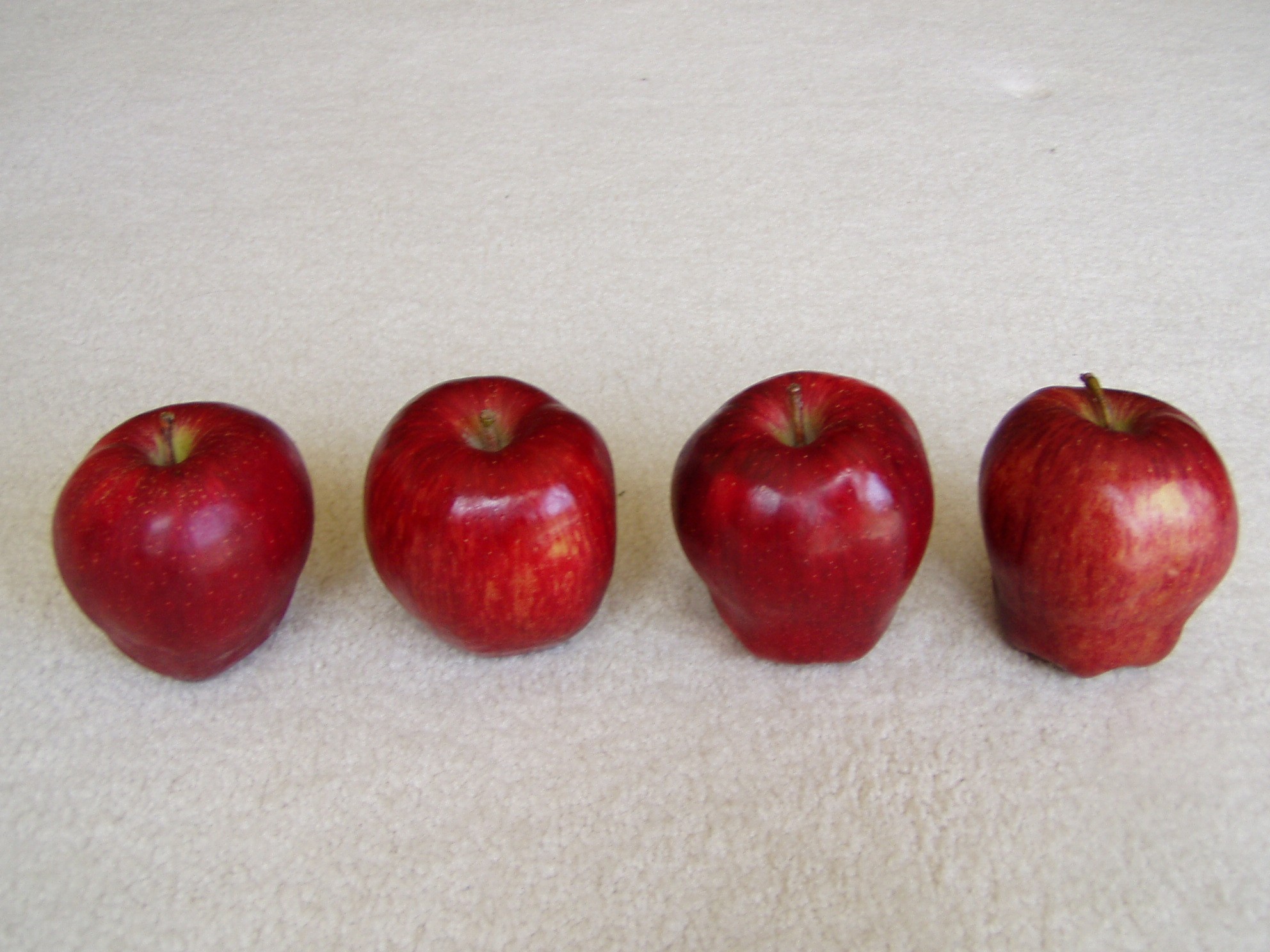 jiā 加
＋
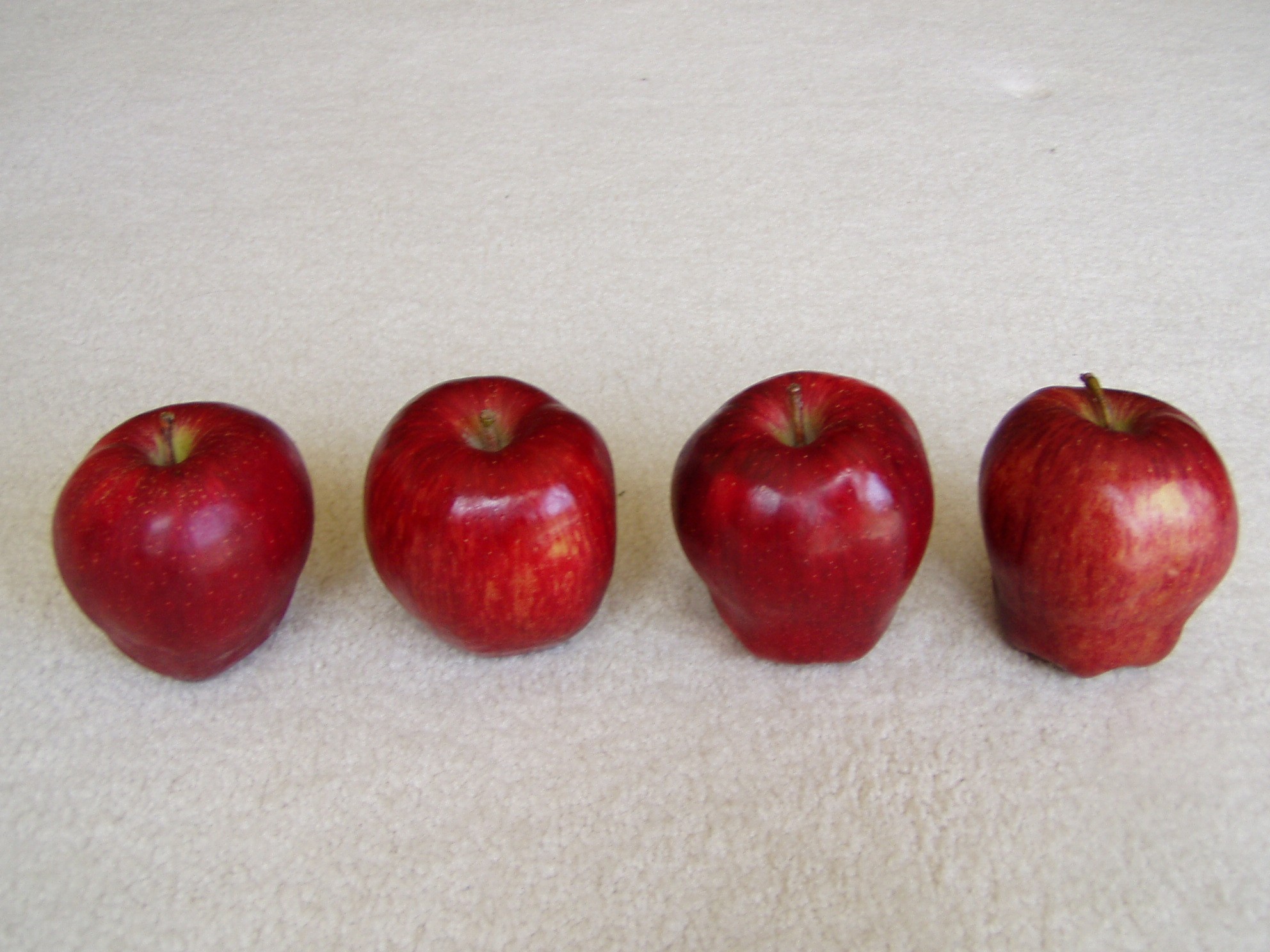 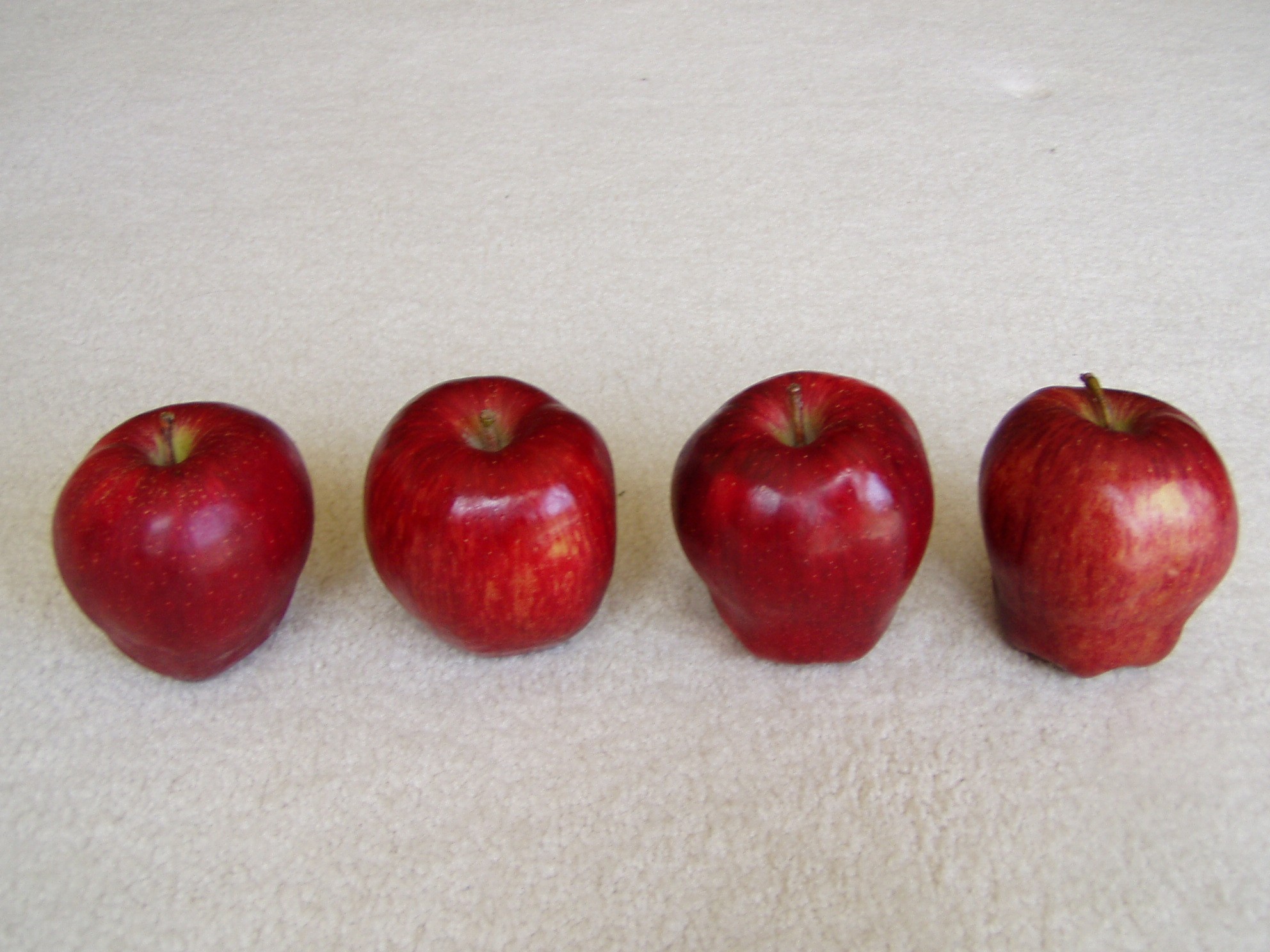 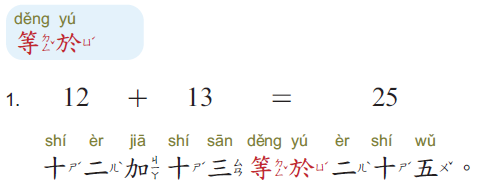 練習聽：老師唸學生說答案
十四加十二等於?
八加五等於?
二十加五十等於?
一百加一百等於?
練習寫：老師唸學生寫數字列式
十三加十二等於二十五。
13+12=25
八加六等於十四。
二十加四十等於七十。
一百加兩百等於三百。
破音字練習
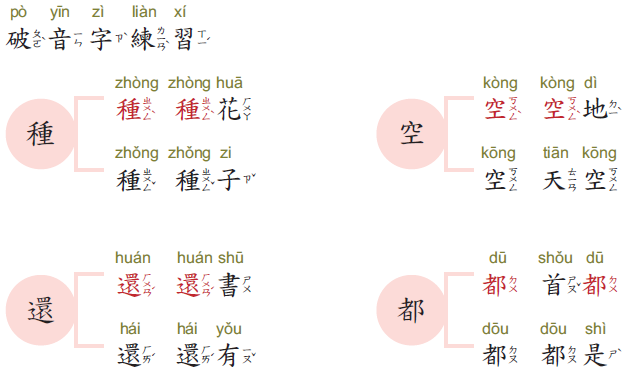 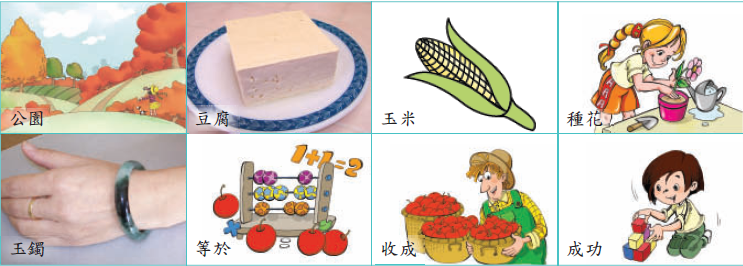 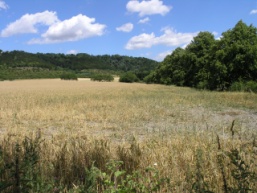 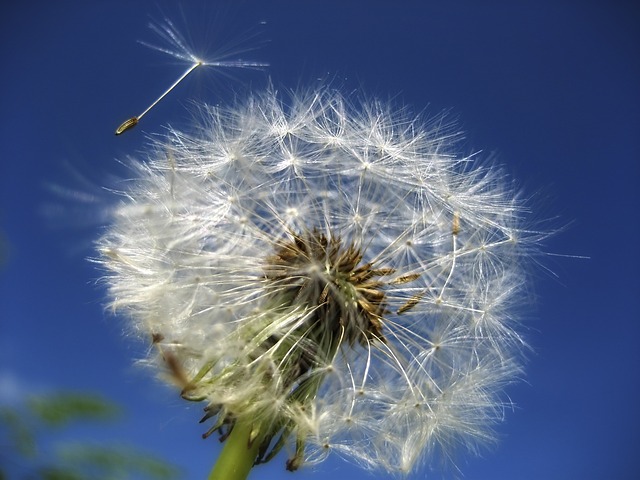 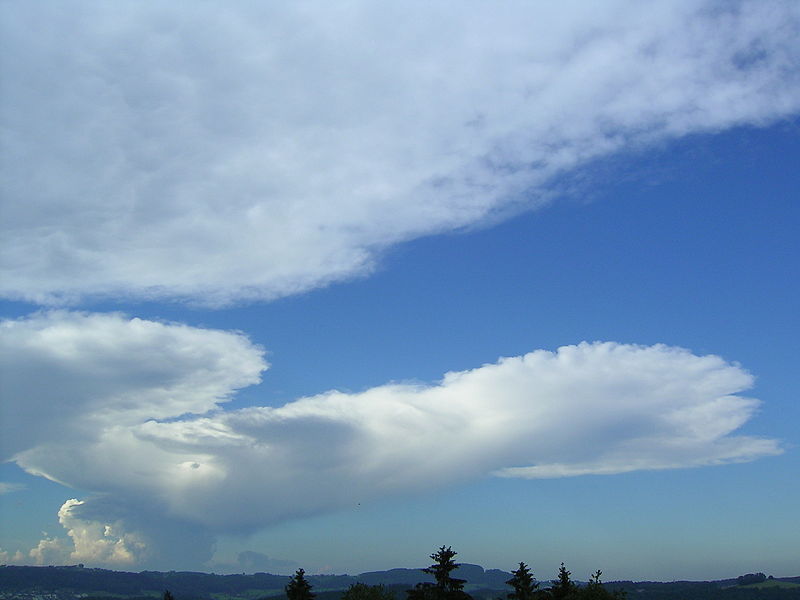 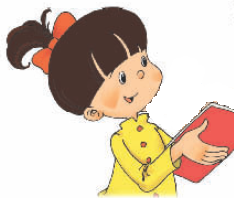 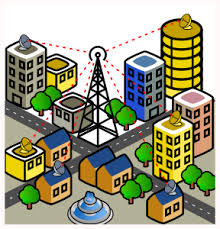 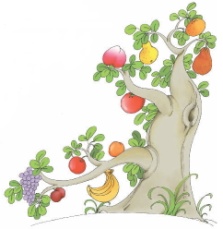 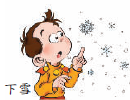 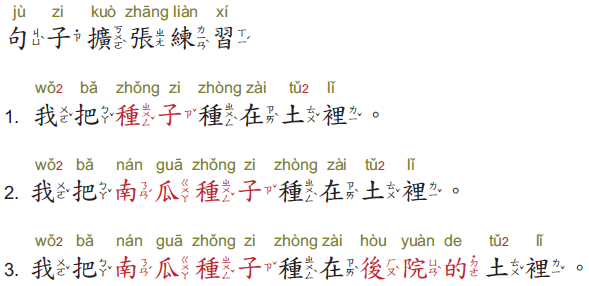 練習說
*把...放在書包裡
1.把課本放在書包裡。
2.把中文課本放在書包裡。
3.我把中文課本放在書包裡。
4.睡覺前我把中文課本放在書包裡。
第二週
第二週課文(二)：房子後面有塊地
推廌影片：南瓜園實景（長度約四分鐘） http://www.youtube.com/watch?v=HBio9tjulss
課前活動
小組遊戲: 心臟病-輪流翻牌,每人每次翻牌（字卡）都要喊出自選瓜名,瓜與牌相同時,每人皆打字卡,最先才打到牌者贏,贏者得牌,得最多牌者冠軍。
哈密瓜
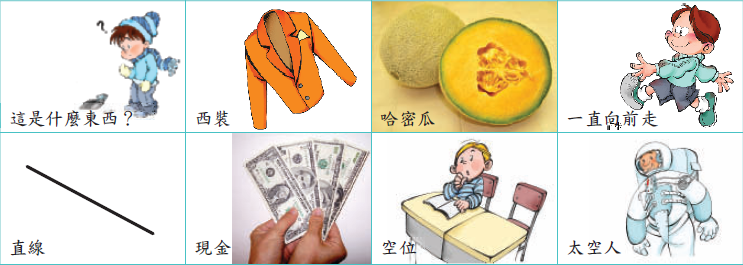 黃瓜
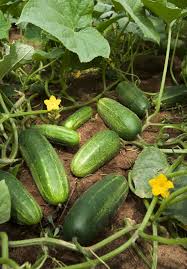 西瓜
南瓜
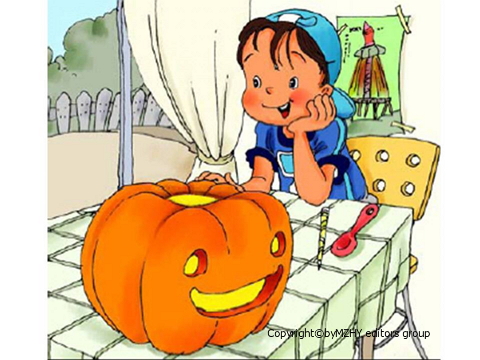 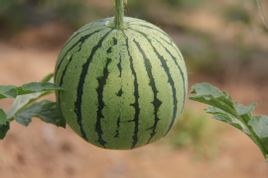 課文(二)：房子後面有塊地聽一聽
推廌影片：南瓜園實景（長度約四分鐘） http://www.youtube.com/watch?v=HBio9tjulss
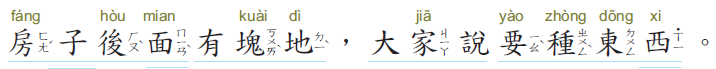 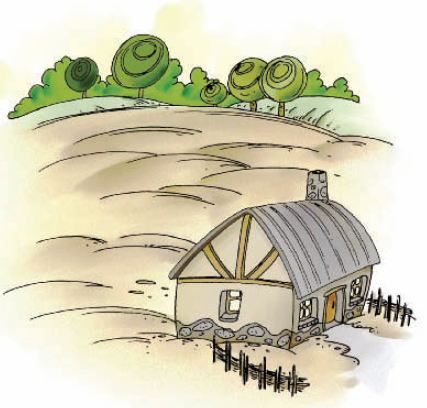 聽一聽
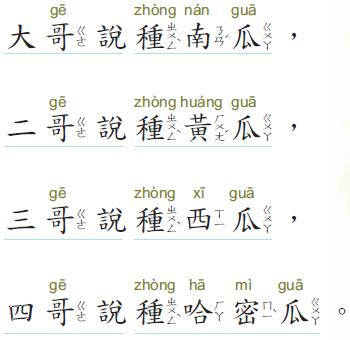 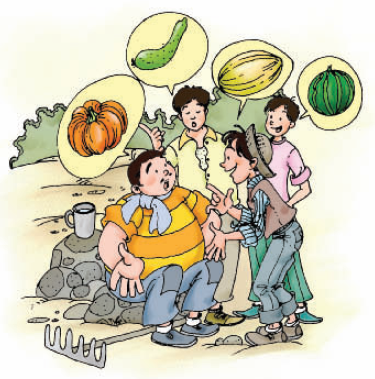 聽一聽
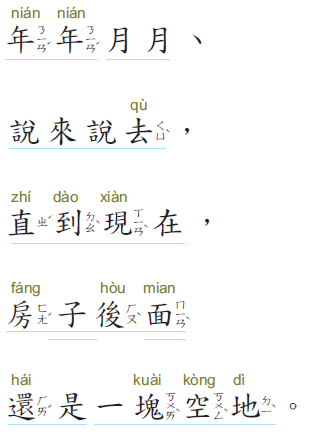 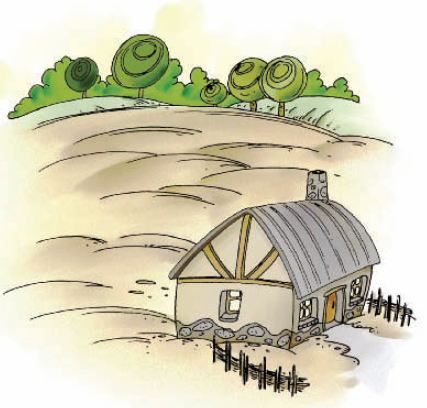 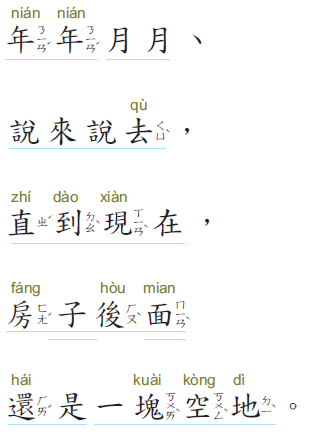 課文(二)：房子後面有塊地唸一唸
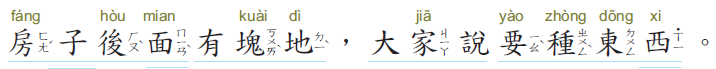 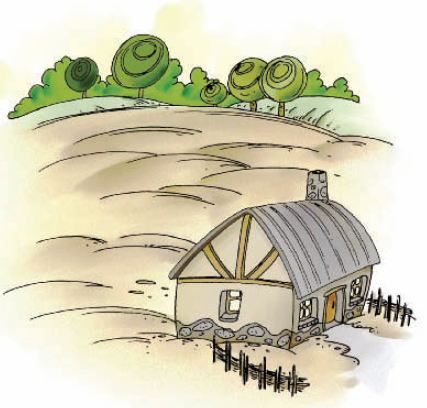 唸一唸
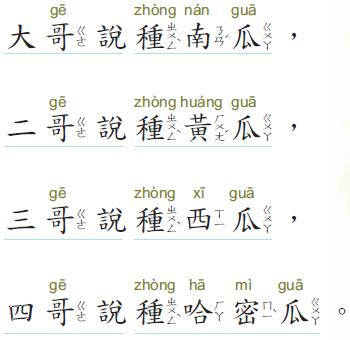 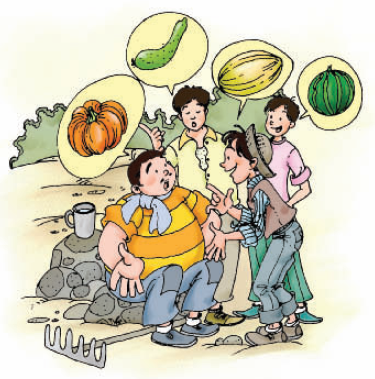 唸一唸
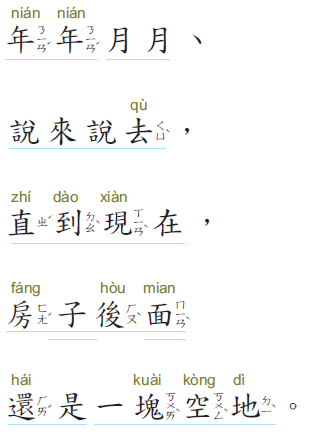 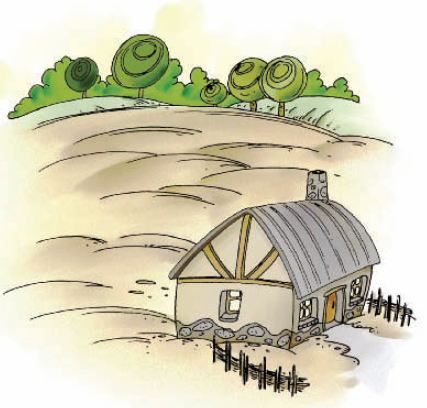 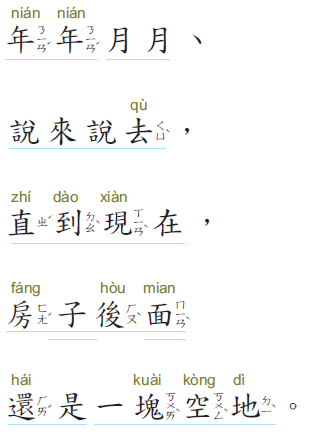 第二週生字
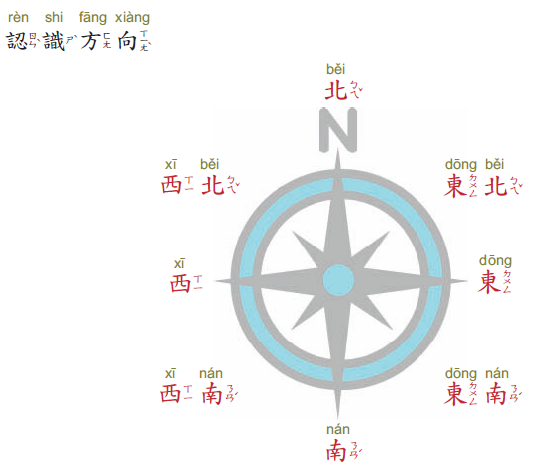 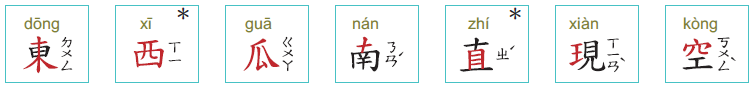 東方
水果:紅龍果
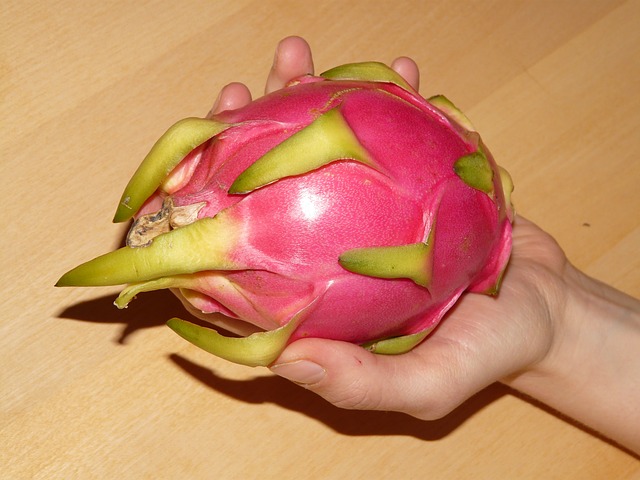 什麼東西
?
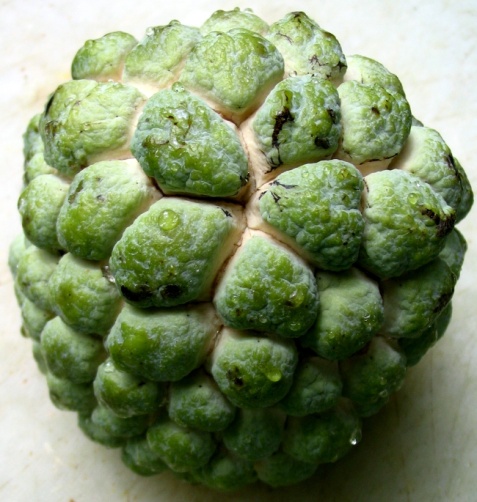 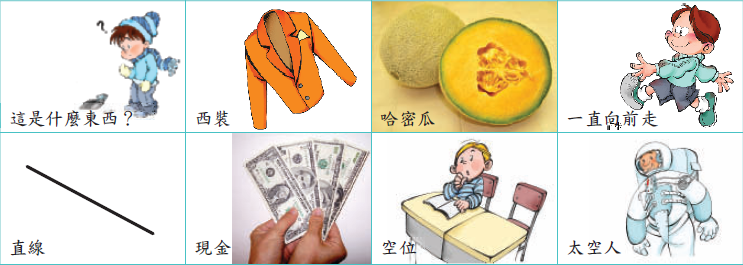 東西
水果:釋迦
吳秀美老師  提供
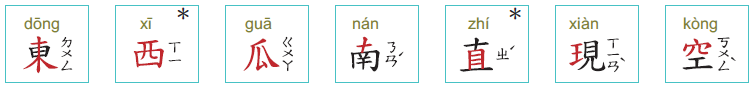 西
西方
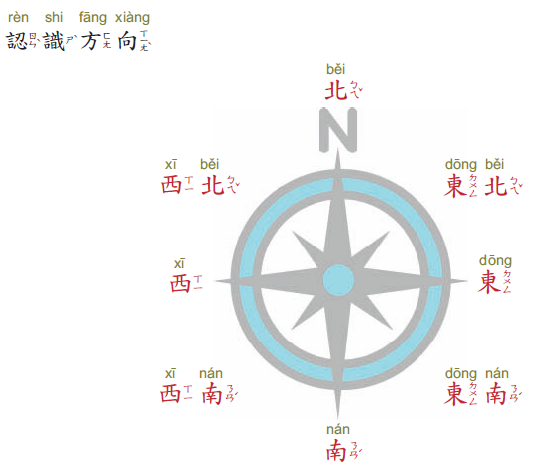 西裝
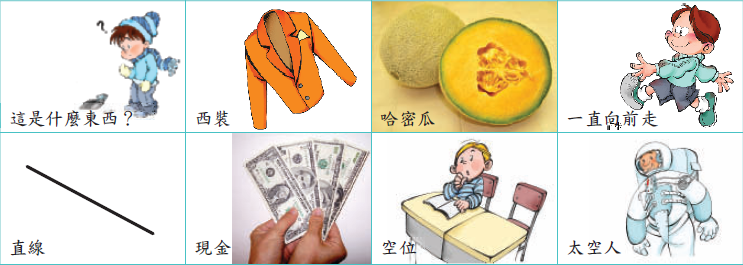 吳秀美老師  提供
傻瓜
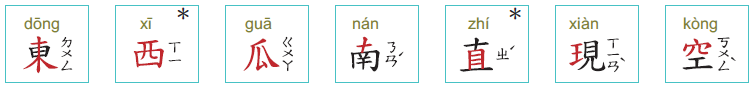 瓜
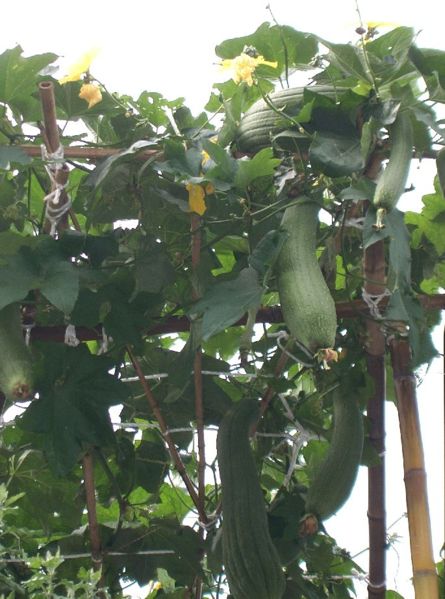 哈密瓜
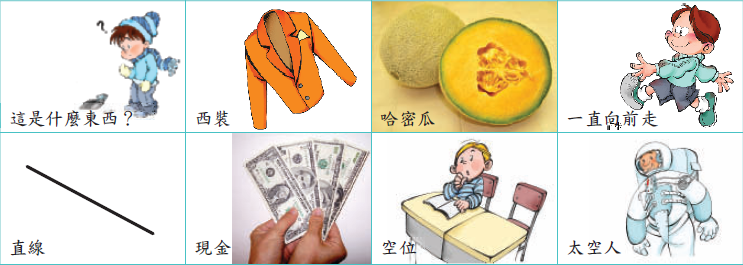 吳秀美老師  提供
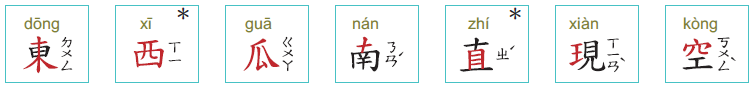 南
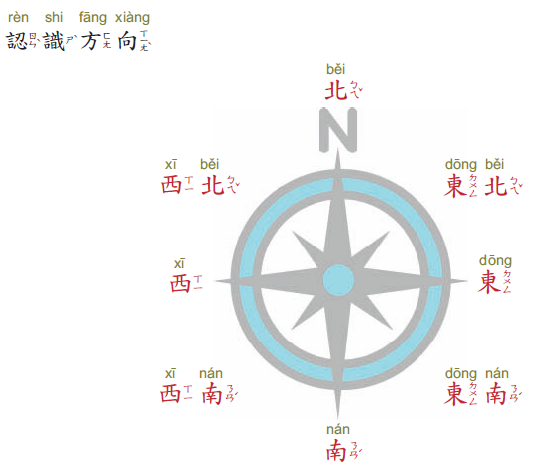 南方
南極企鵝
南瓜
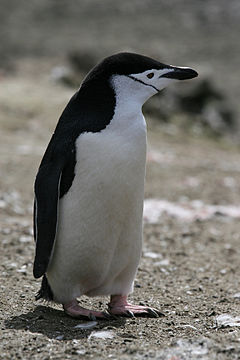 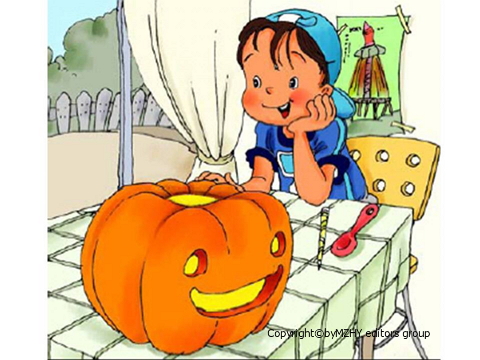 吳秀美老師  提供
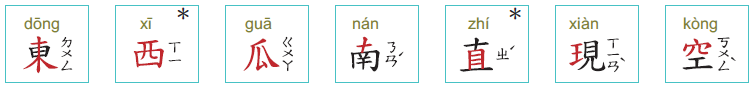 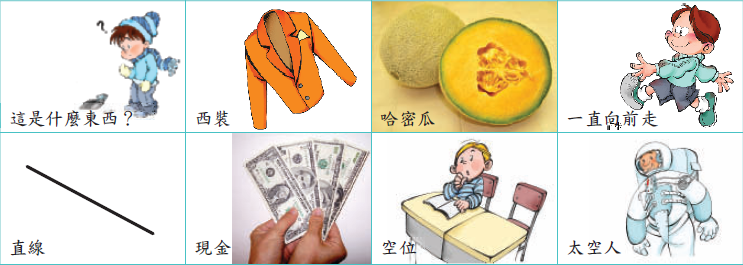 直線
直線
一直走
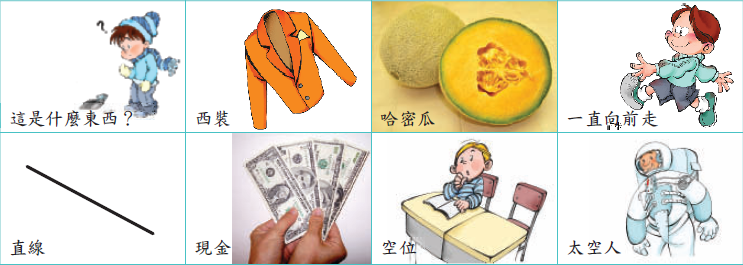 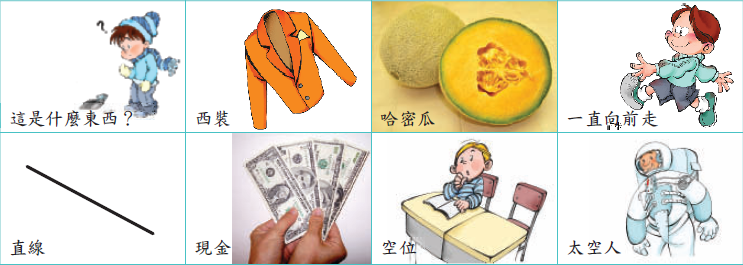 吳秀美老師  提供
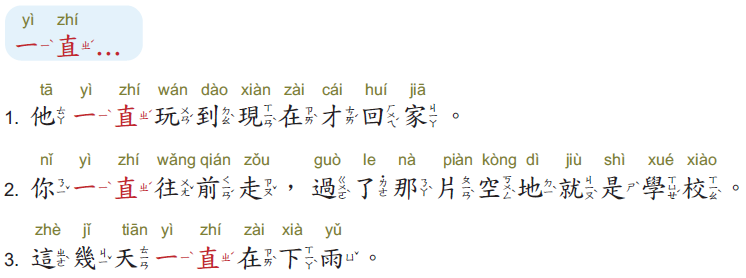 句子擴張練習
*一直游…。
1.一直游。
2.我一直游。
3.我在游泳池裡一直游。
4.我和明明在游泳池裡一直游。
5.早上我和明明在游泳池裡一直游。
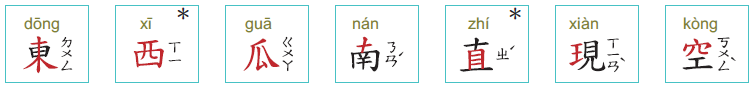 現在幾點？
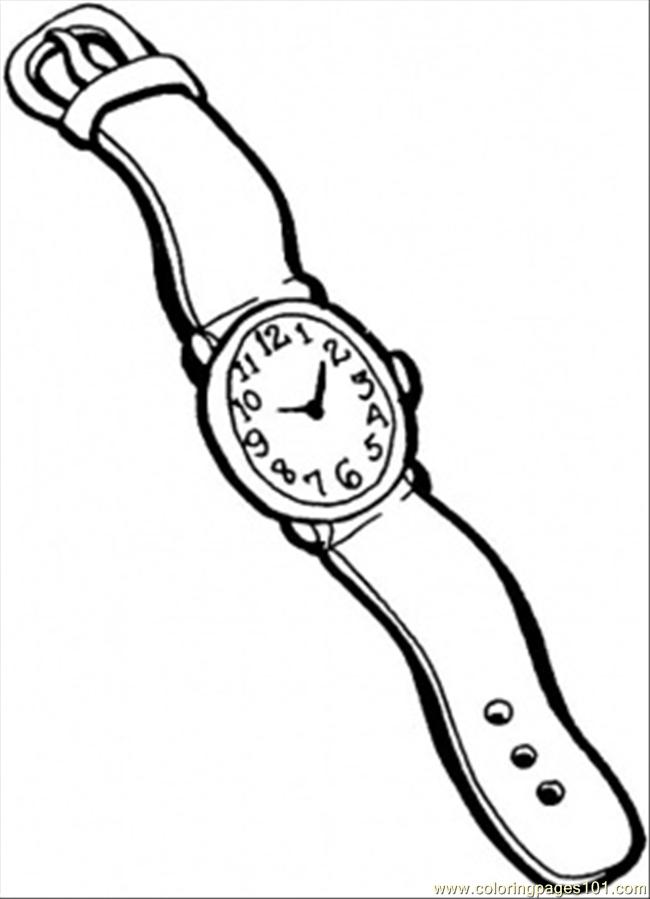 $現金$
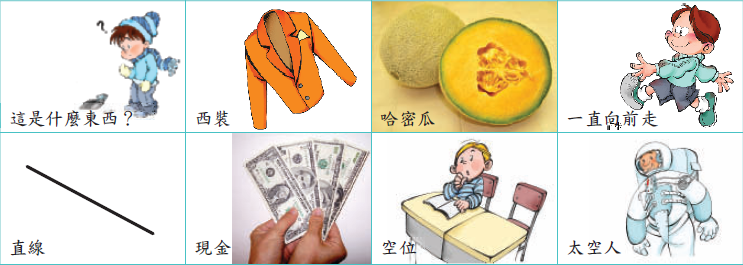 吳秀美老師  提供
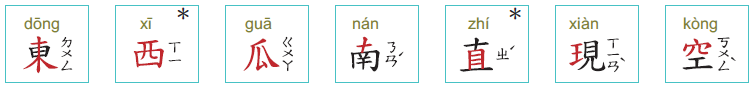 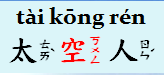 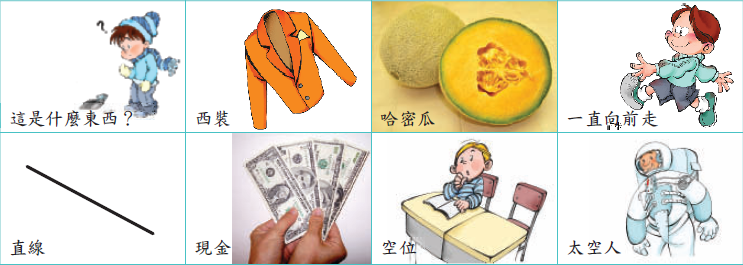 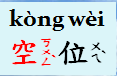 kòng wèi 空位
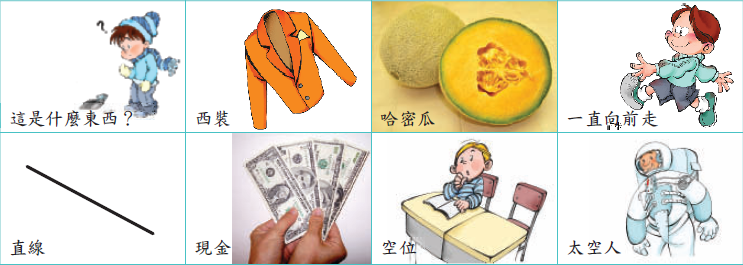 吳秀美老師  提供
句子練習
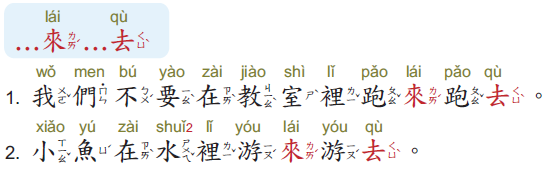 練習說
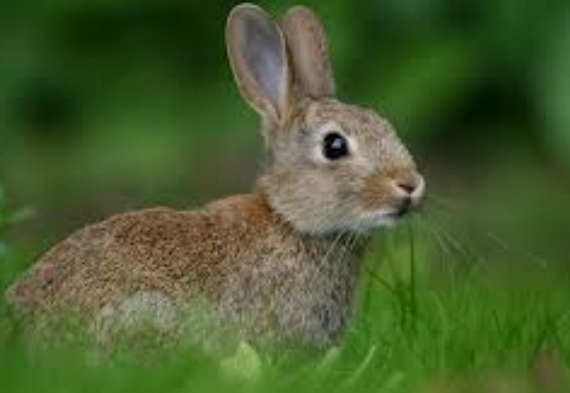 兔子在草地上跳來跳去。
老師可以挑詞語來做活動
詞語練習－來..去..
看來看去
拉來拉去
走來走去
想來想去
比來比去
跳來跳去
游來游去
猜來猜去
會話練習：種子/種
推廌影片：教你種環保碗豆（長度約三分鐘） http://www.youtube.com/watch?v=sWDpxYESyAY
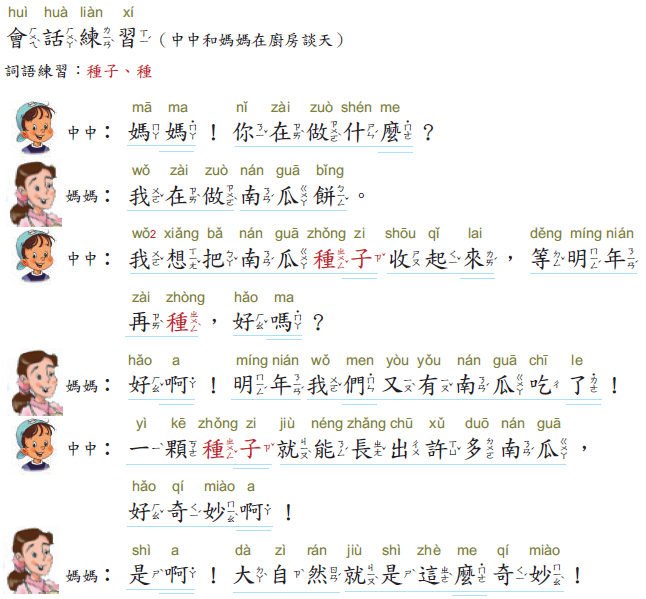 聽一聽
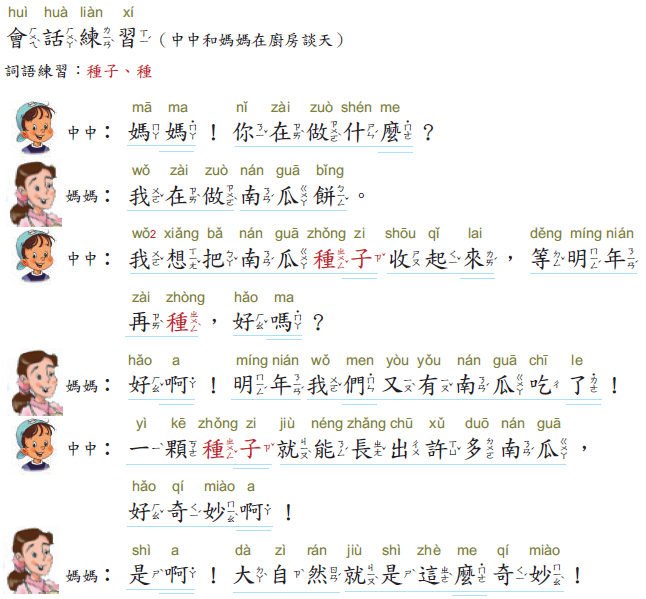 唸一唸
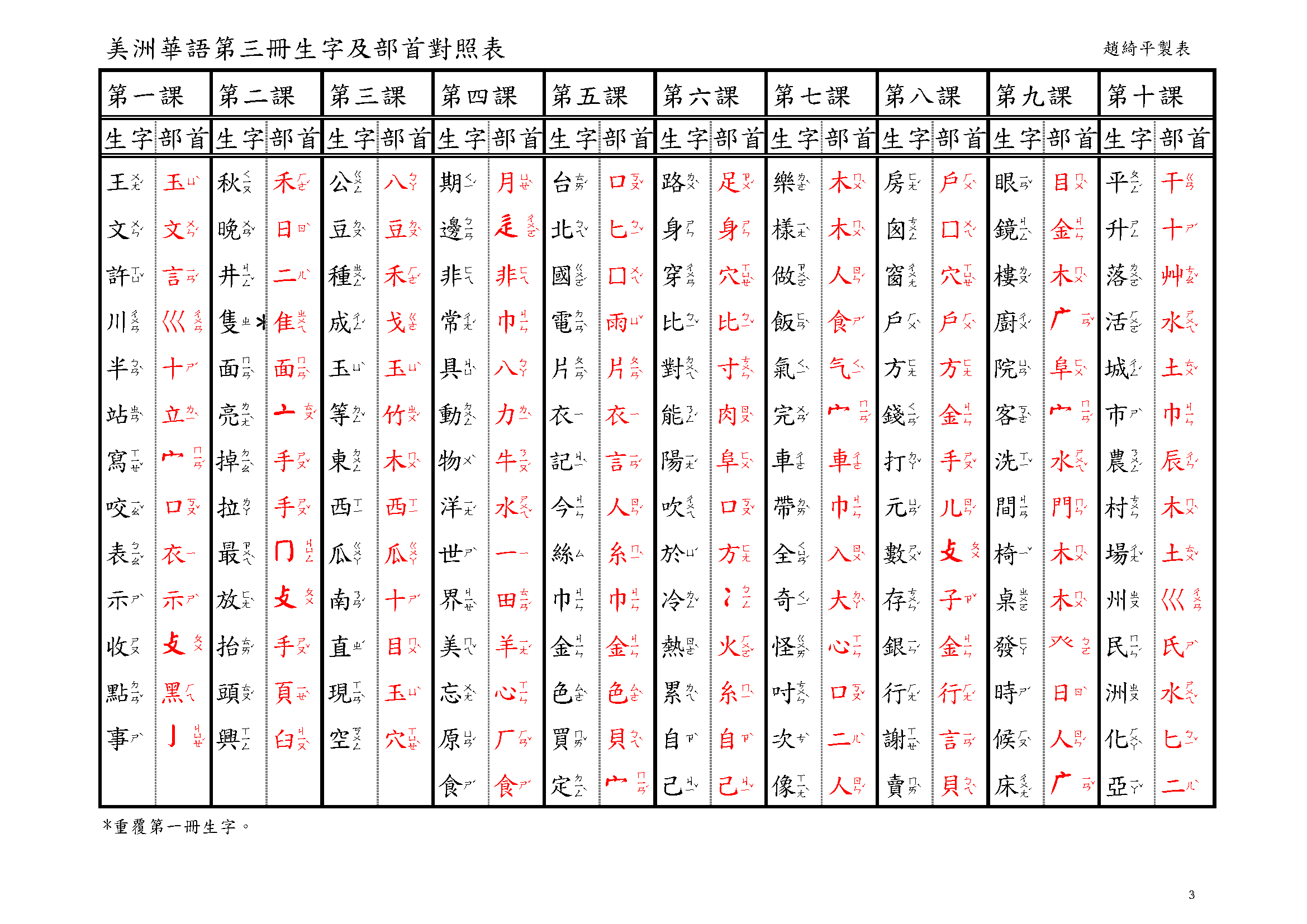